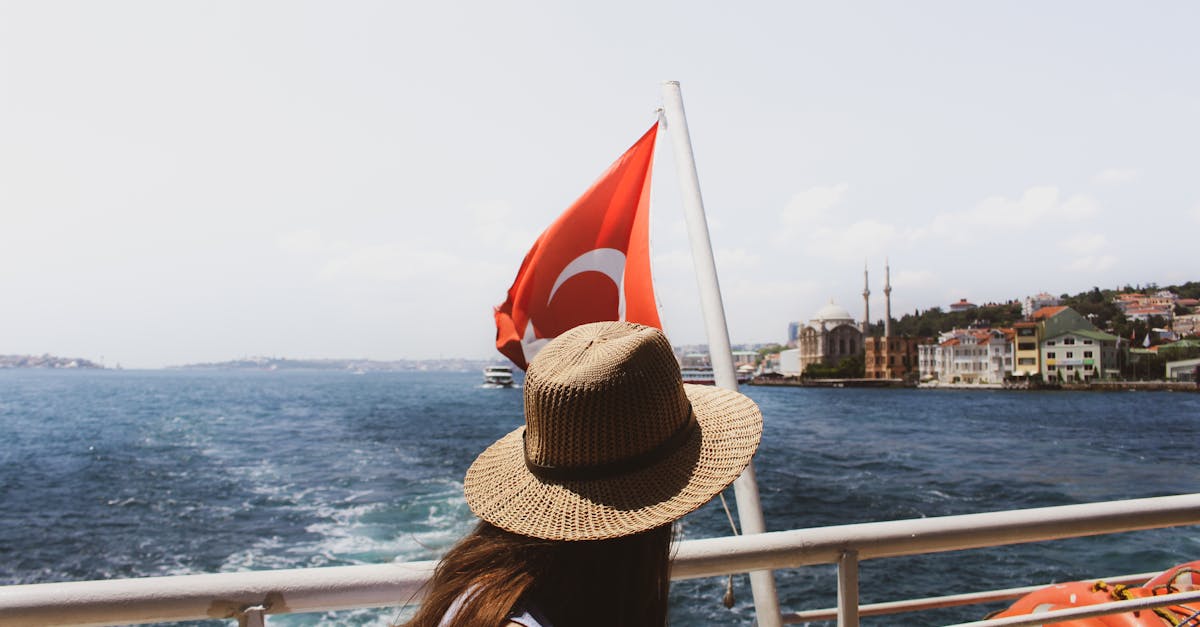 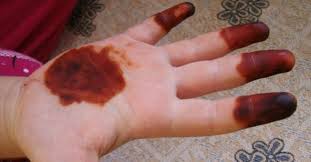 Turkischer Elternverein Basel und Region
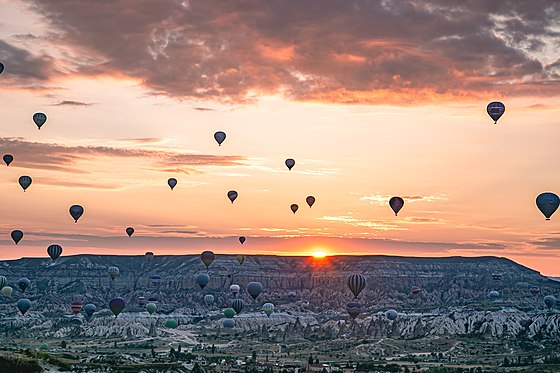 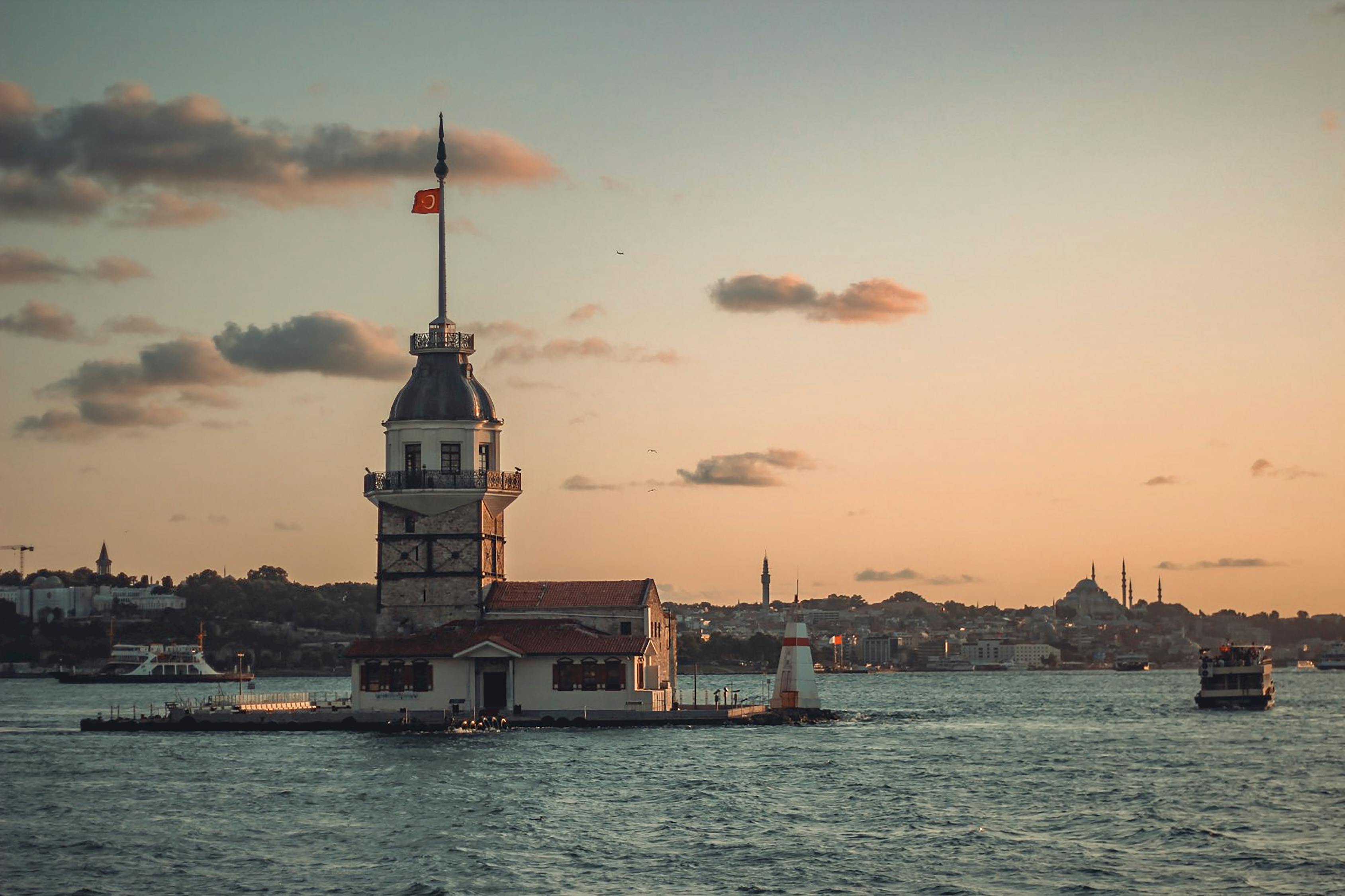 Kulturstationen und Workshops für das Europäisches Jugendchor Festival in Basel
Kulturstation 1
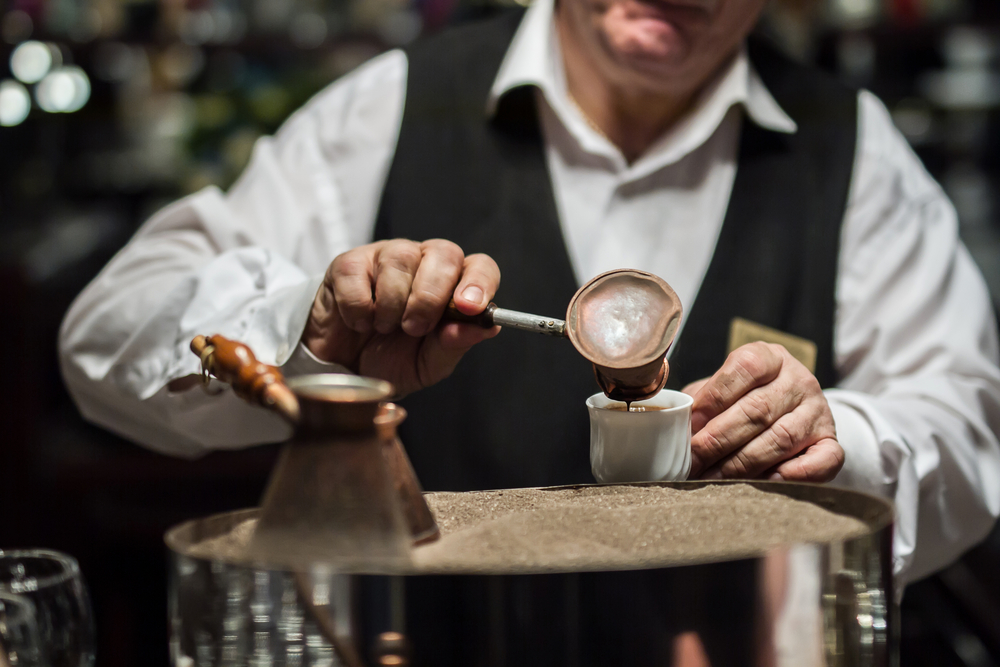 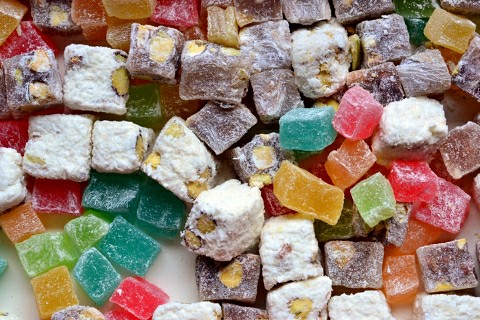 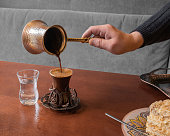 Türkischer Kaffee und türkischer Genuss
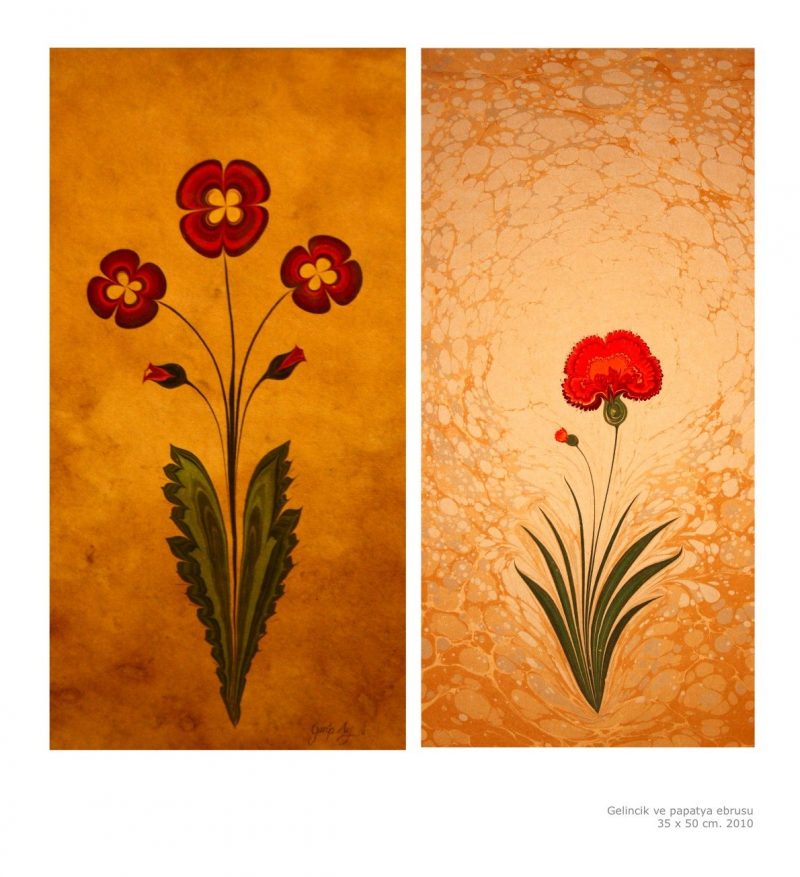 Kulturstation 2
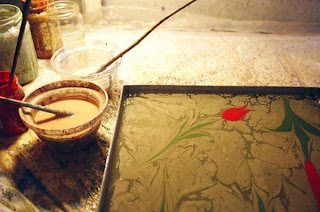 Marmorierkunst
«EBRU»
Bu Fotoğraf, Bilinmeyen Yazar, CC BY-NC altında lisanslanmıştır
Bu Fotoğraf, Bilinmeyen Yazar, CC BY-NC-ND altında lisanslanmıştır
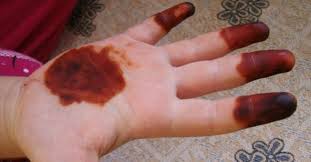 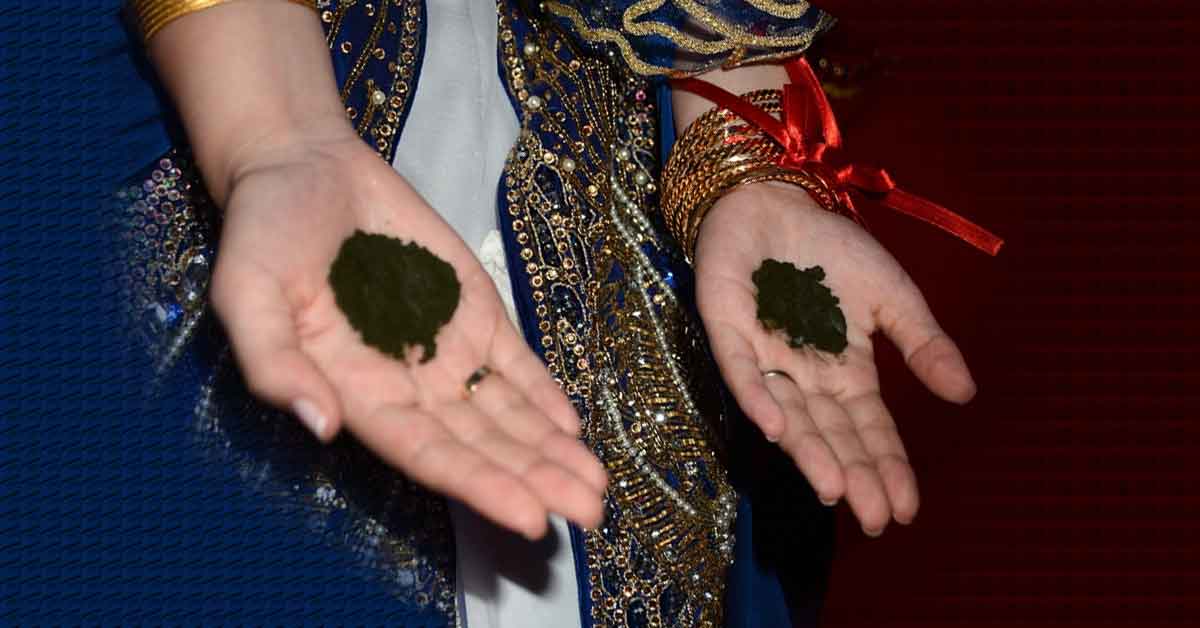 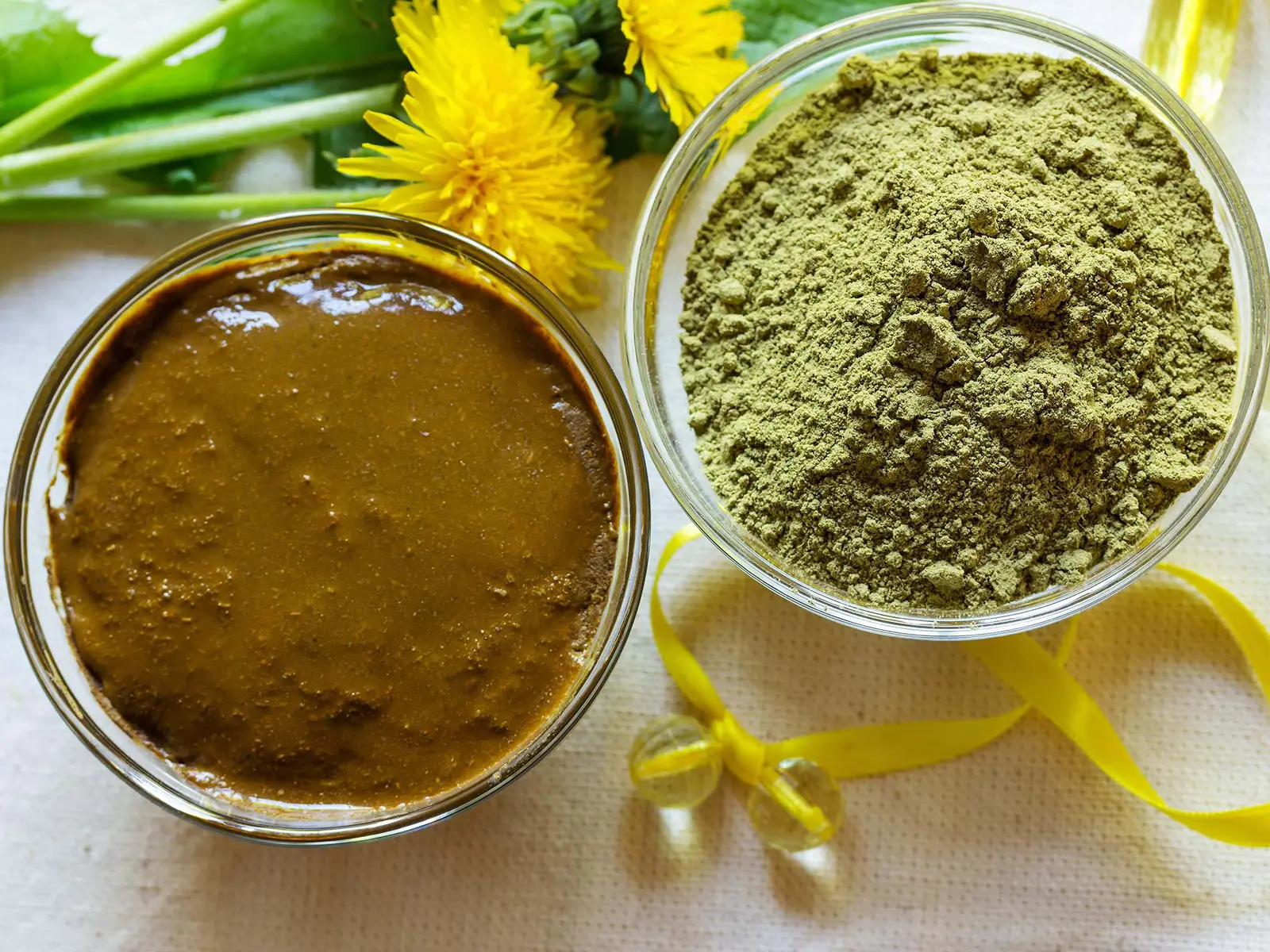 Henna
Kulturstation 3
Kulturstation 4
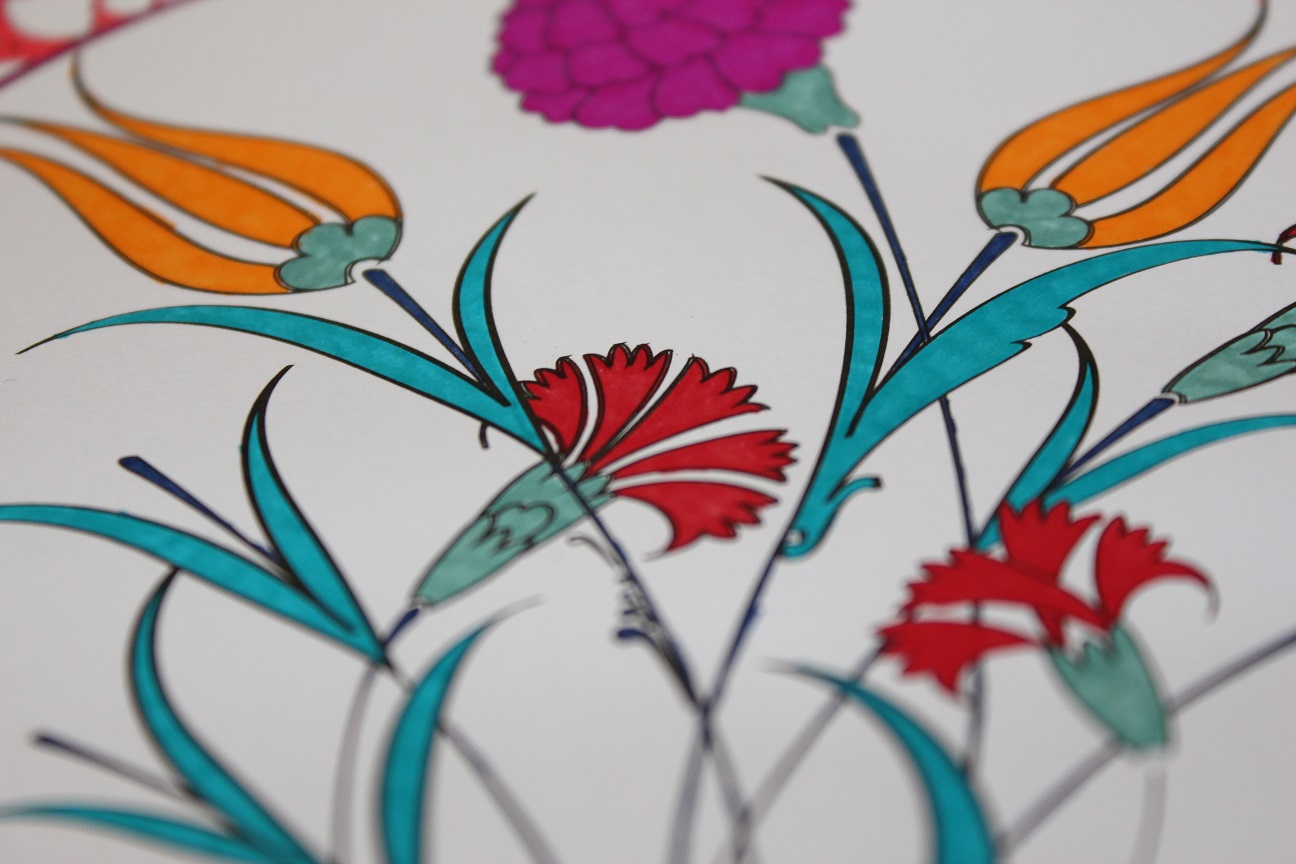 Fliese
Bu Fotoğraf, Bilinmeyen Yazar, CC BY-NC-ND altında lisanslanmıştır
Kulturstation 5
Philosophie
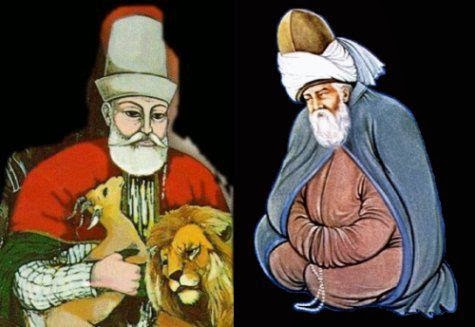 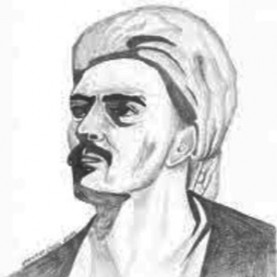 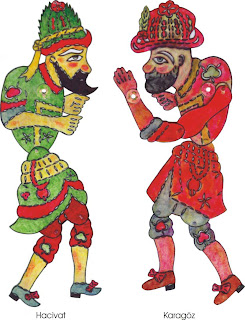 Kulturstation 6
Märchenhelden
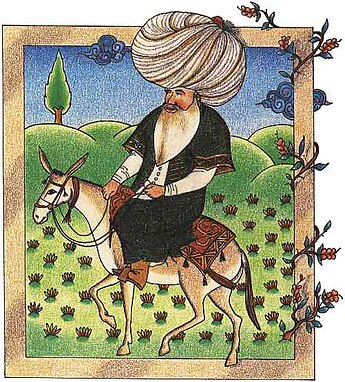 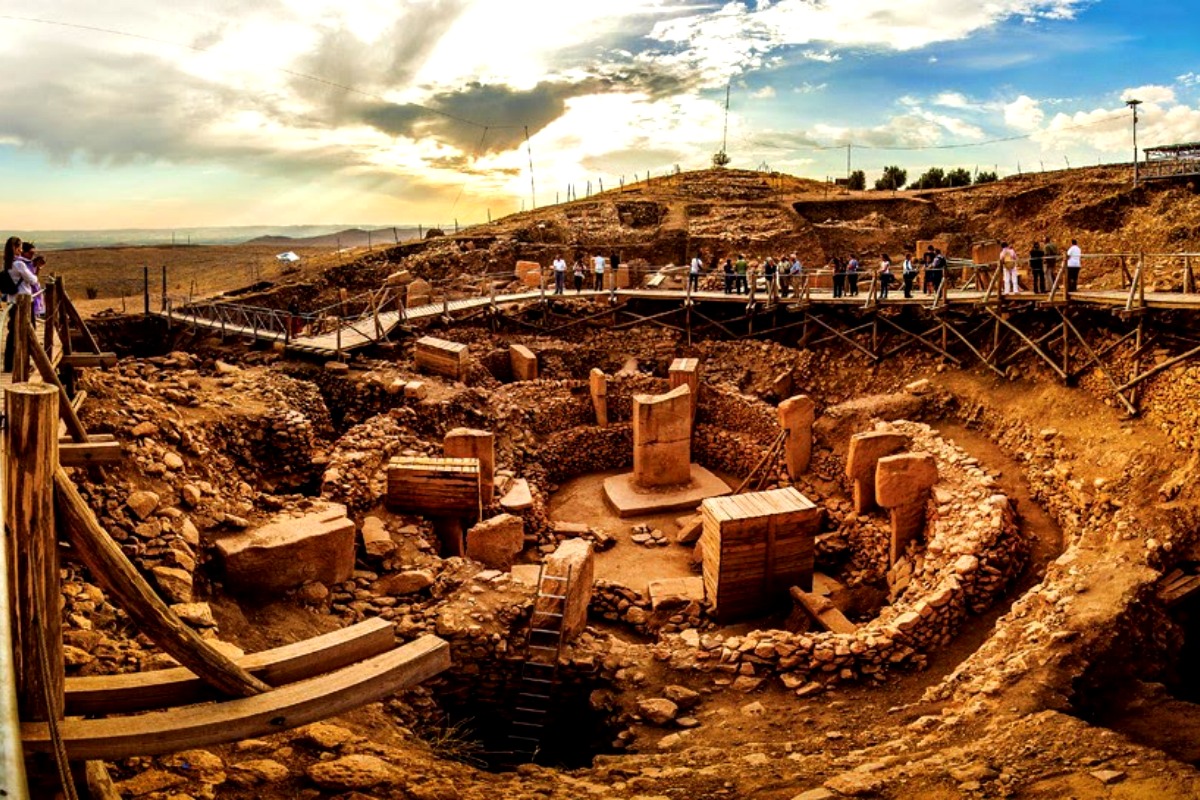 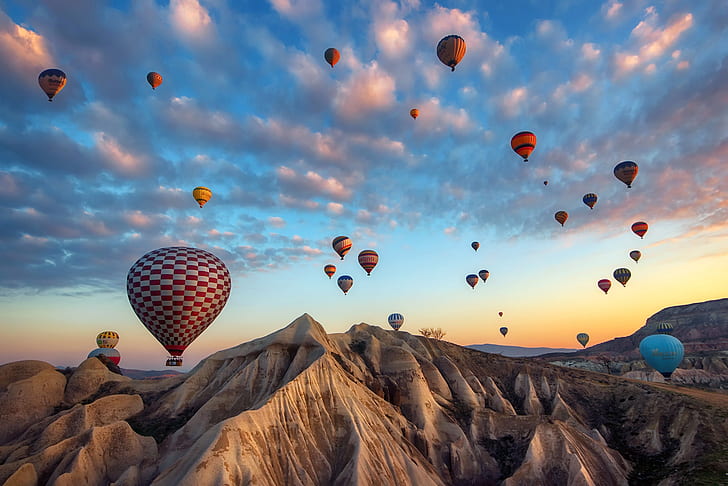 Tourismus
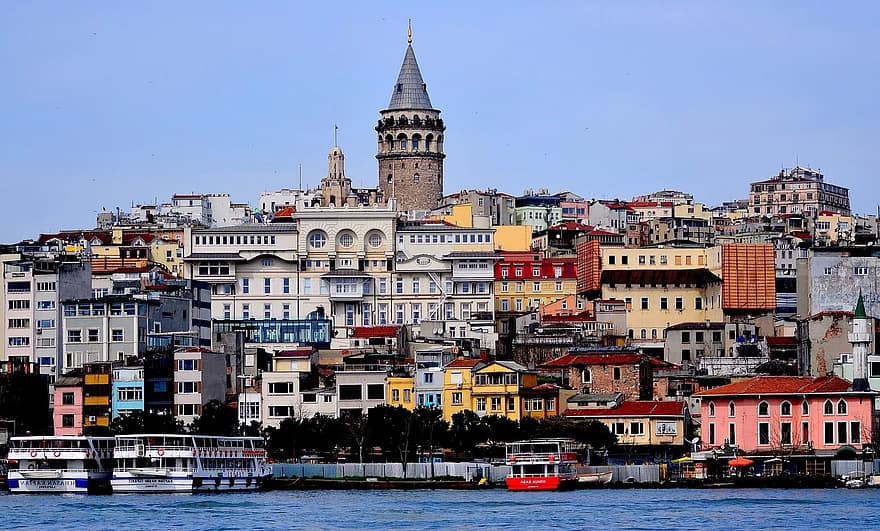 Kulturstation 7
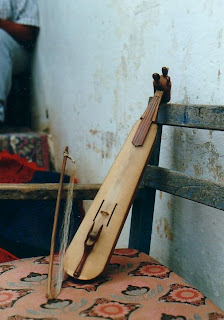 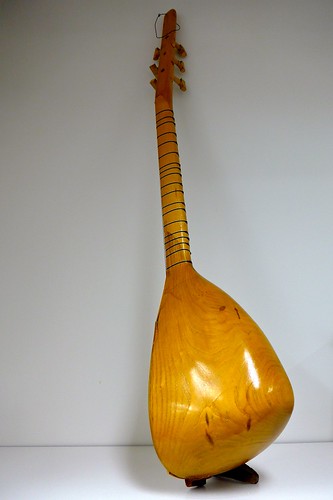 Kulturstation 8
Instruments
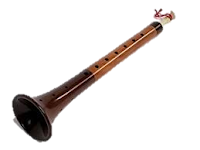 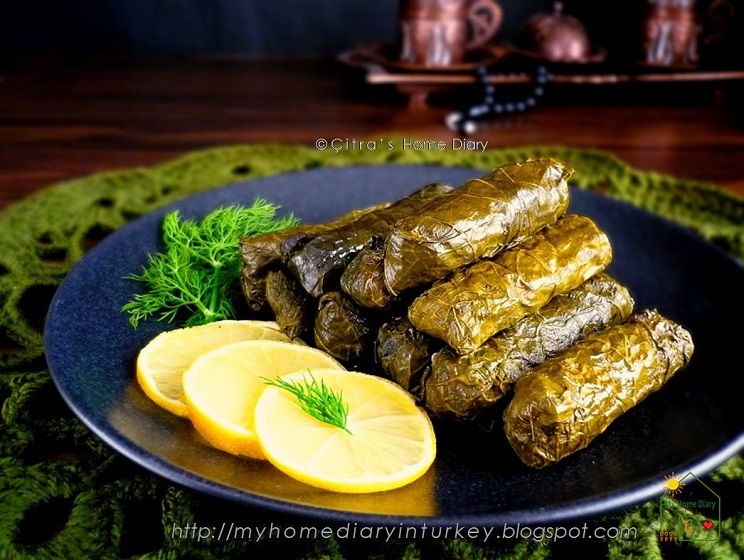 Kulturstation 9
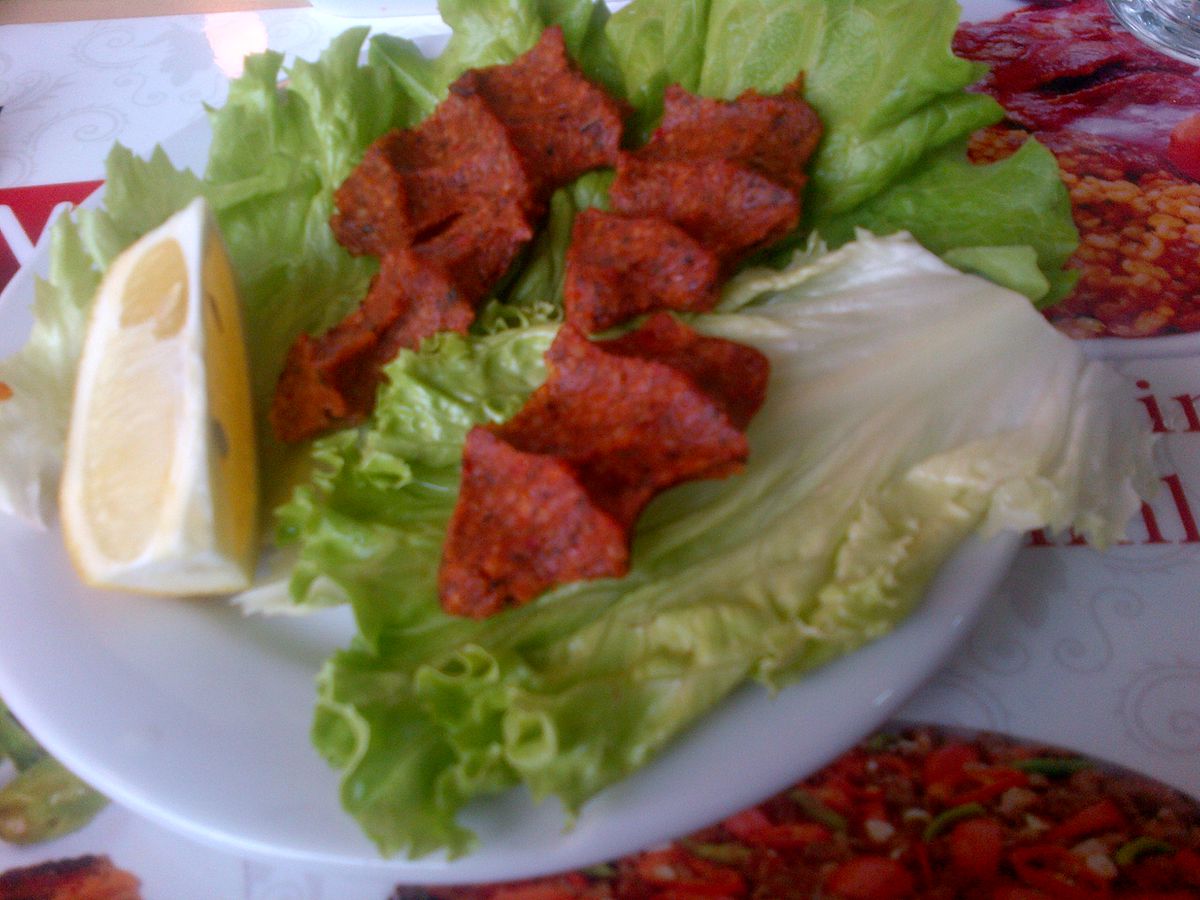 Türkische Küche
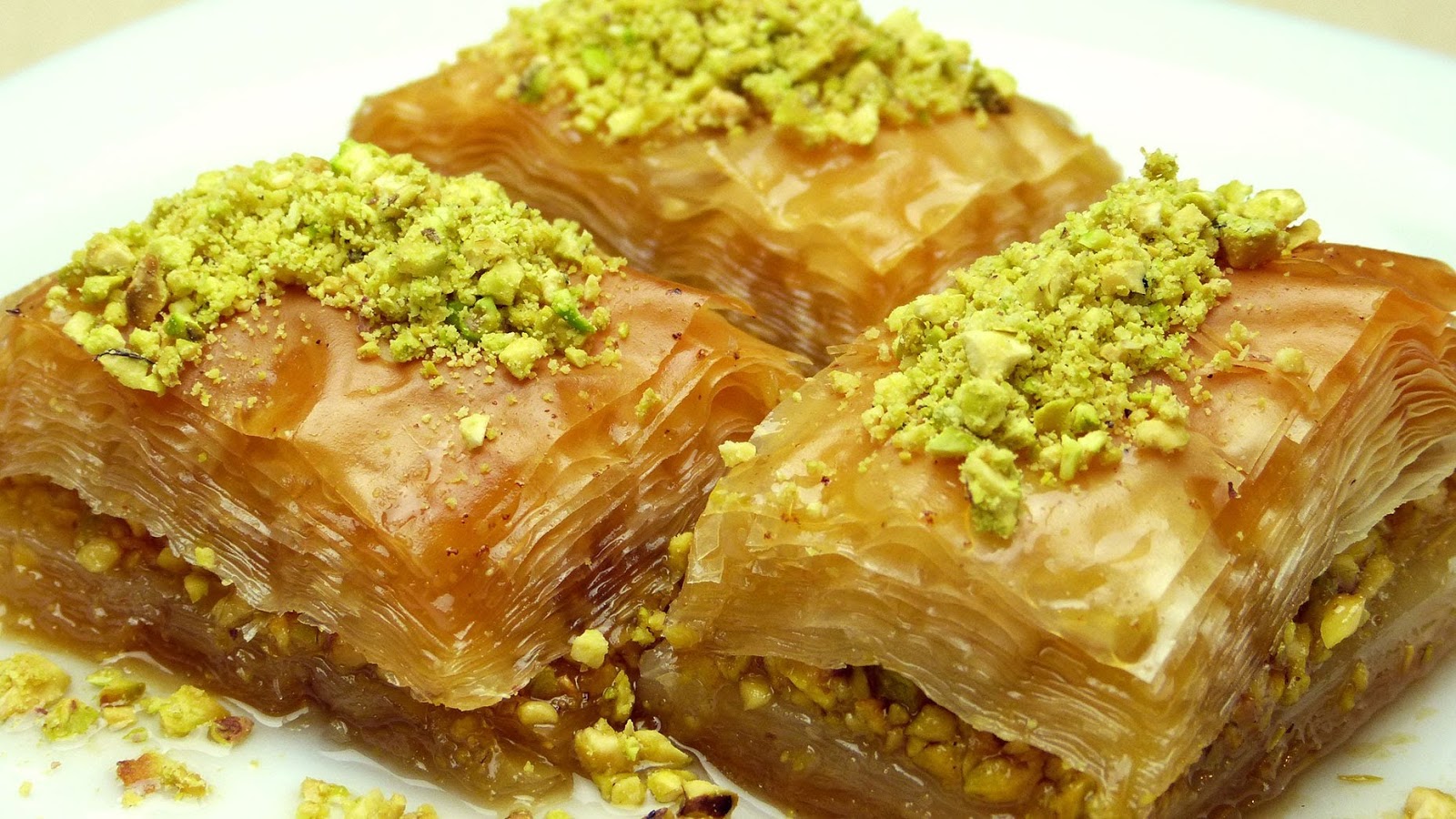 Kulturstation 10
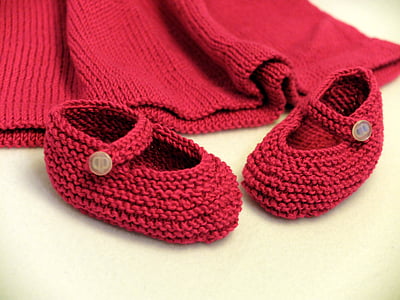 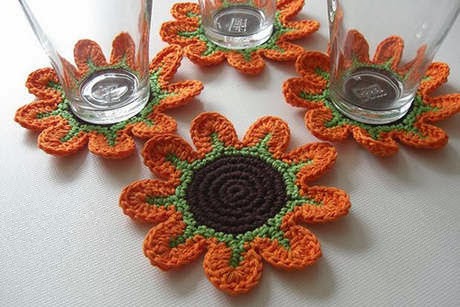 Kunsthandwerk
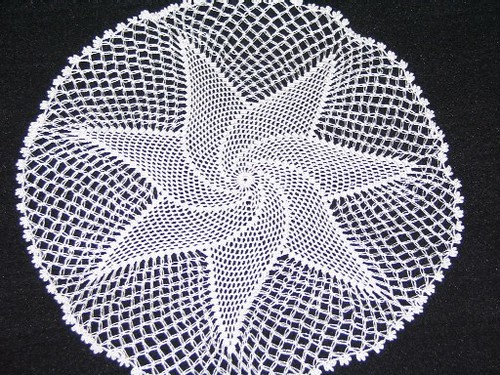 20 Minuten Türkische Volkstänze – Halay
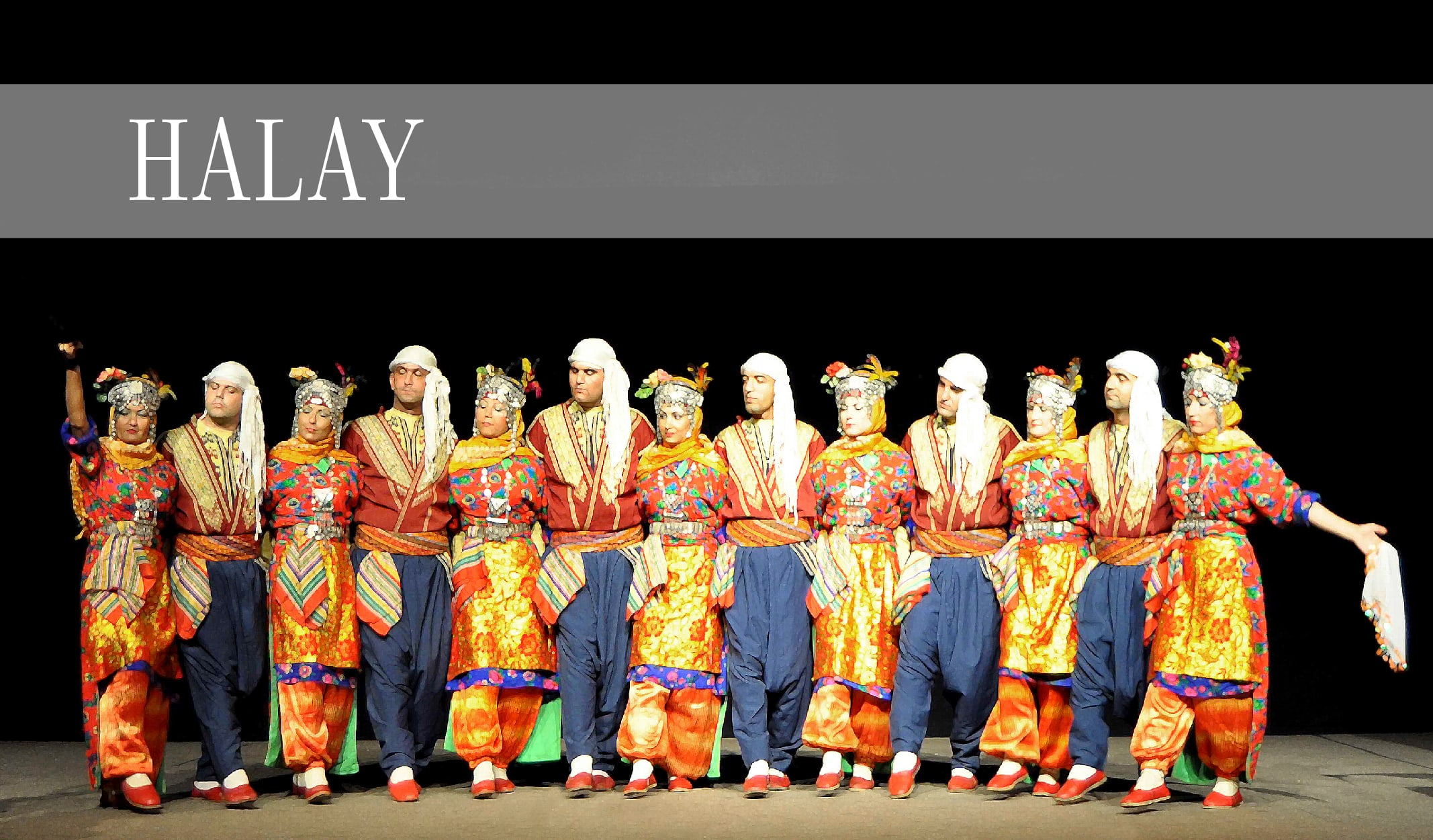 Workshop 1
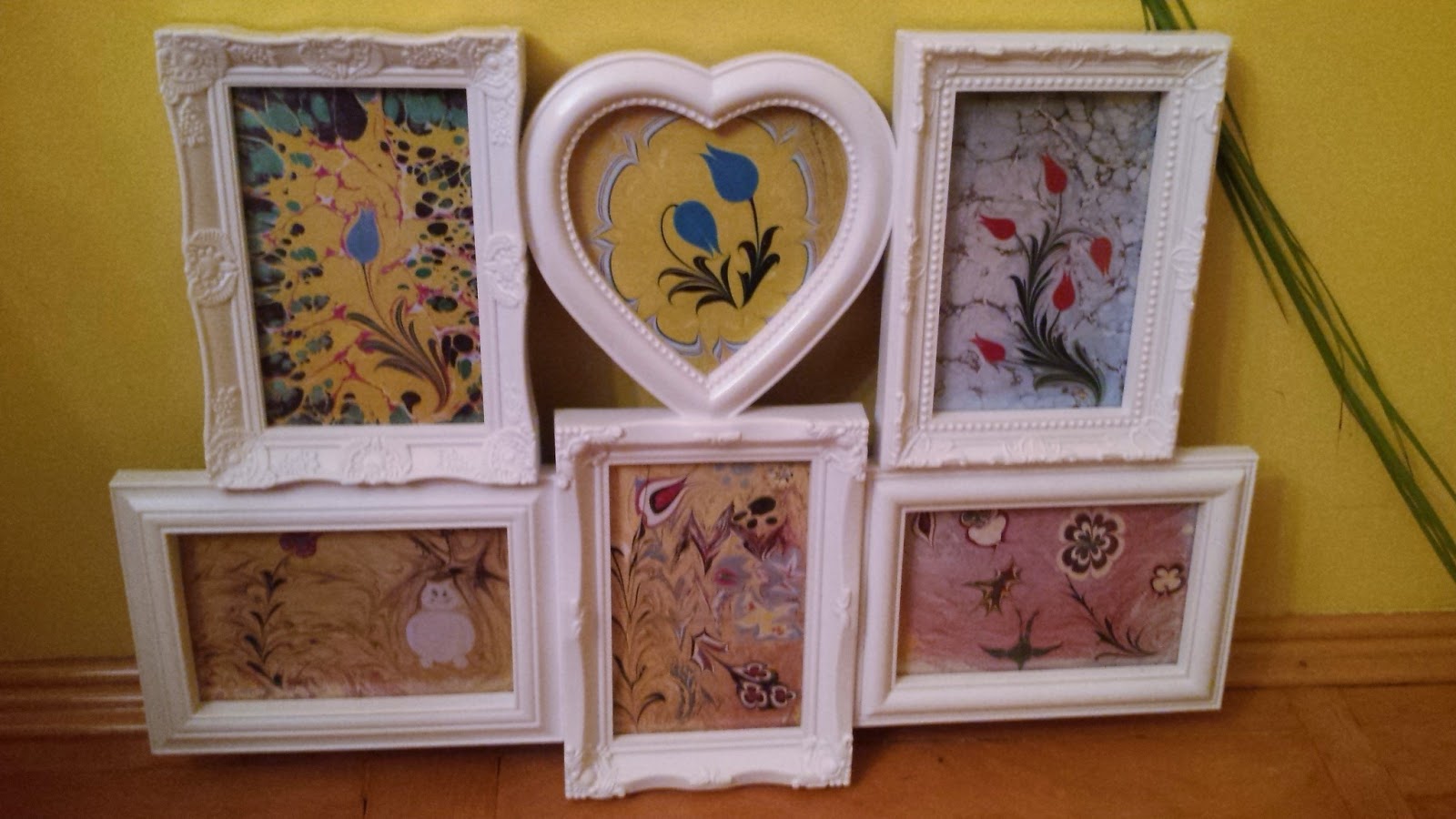 Marmorierung «EBRU»
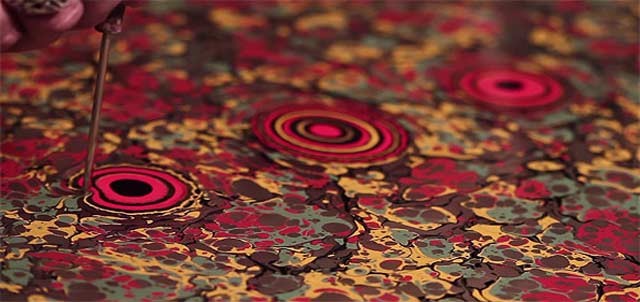 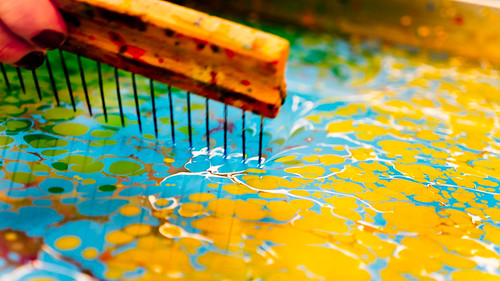 Workshop 2
Bu Fotoğraf, Bilinmeyen Yazar, CC BY-NC-ND altında lisanslanmıştır
Vielen Dank.